Instrucciones para juegos
Juego de “aplaúde y repite”

Escucha y repite
Así
1. Clapping and repeating game
Listen and repeat
Like this
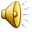 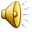 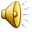 2.  Ball game
El juego de la pelota 

Escuchad 
Haced un círculo aquí 
Lanzad la pelota cuando contéis 
1,2,3,...9,10
Así 
Repite 10
Gracias y siéntate
Listen
Form a circle here
Throw the ball as you count (group)
Along: 1, 2, 3….9,10
10 repeat 
Thank you and sit down
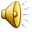 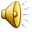 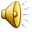 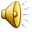 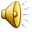 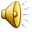 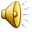 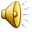 3. Giant dice game
El juego del dado gigante 
Lanza el dado 
Di el número en voz alta
Salta 1,2,3 así
Roll the dice
Say the number out loud (1 person)
Jump 1, 2, 3 like this!
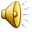 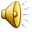 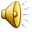 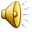 4. The 4 corners
Look at the cards and repeat 
1, 2, 3, 4 etc.
Listen to the music
Dance around
When the music stops… 
Choose one card… 
To stand under
Teacher shouts out a number
Group of pupils near that number have to count from that number (10 for example) to 0 or to 20
El juego de las cuatro esquinas 
Mirad las tarjetas y repetid
1,2,3,4 etc.
Escuchad la música 
Bailad 
Cuando la música pare… 
Elige una tarjeta…
Y quédate al lado 
El profesor dice un número 
El grupo cerca del número cuenta desde ese número hasta 20
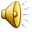 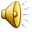 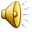 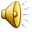 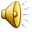 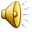 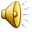 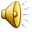 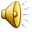 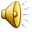 5. Stepping stone game
El juego del río imaginario

Mirad las cartas y repetid
      1,2,3,4 etc 
Contad en voz alta cuando cruzeis el río 
Por ejemplo, … 
Plas! ¡Al río!
Look at the cards and repeat 1, 2, 3, 4 etc (group)
Count out loud as you cross the river (teacher jumps from 1 card to next shouting                          out number as he/she lands)
If someone falls into the river, say splash!
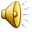 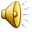 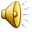 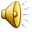 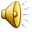 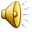 6. Human number line game
El juego de la cadena humana                                   
Un juego de rapidez

Levantaos                                                                          
Haced una fila del 0 al 10                     
¡Rápido!
¿Qué número es? 
3 y 8 ¡cambio! 
5 y 7 ¡cambio! (etc.)
This is a game where you have to be  quick
Stand up
Form a line from 0  to 10
Quick!
What number is it?
3 and 8, swap!
5 and 7, swap!
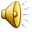 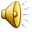 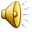 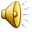 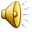 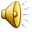 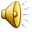 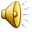 7. Find your pair
Juego de Encuentra tu pareja

Estás aquí
Tengo 6 años 
¿y tú? 
Tengo 7 años 
No, adiós 
Si, tengo 6 años, ¡hola!
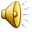 Here you are
I am 6 years old 
And you?
I am 7 years old
No, goodbye!
Yes I am 6 years old, hello!
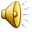 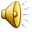 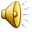 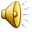 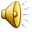 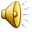 7. Game of Elimination
Juego de eliminación 

Levantaos 
Haced un círculo aquí
Escuchad 
Yo: 1, 2, 3 
ó 1, 2
ó 1
Juan, te toca      4,5,6 
ó 4,5        ó 4 
Máximo 3 números 
Mínimo 1 número 
María : 7,8,9 
Luisa: 10 
Marcos : 11 
Marcos, eliminado, ¡adiós !
Stand up (group)
Make a circle (group)
Listen carefully (group)
Me: 1, 2, 3 
or 1, 2 
or 1
John, your turn : 4, 5,6 ou 4, 5 ou 4 
Maximum 3 numbers
Minimum 1 number
Marie : 7,8,9
Louise: 10
Marc : 11
Marc, you are out! Good bye! 
(as Marc sits down).  
The series can be from 1 to 11 or 10 to 20 etc.
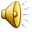 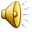 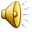 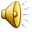 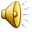 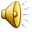 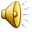 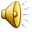 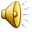 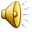 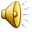 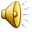 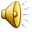 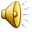 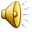 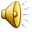 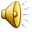 8. The months
Listen and repeat (1 person)
If you hear your birthday 
     month, stand up!
Quickly…
Form a line, from January 
     to December (group)
Juego de los meses

 Escucha y repite 
 Si oyes el mes de tu cumpleaños, ¡levántate!
 Rápido...
 Haced una fila desde enero a diciembre
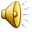 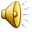 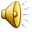 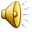 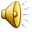 9. Lines game
El juego de las filas 

Levantaos 
Haced dos filas 
Escuchad 
Por ejemplo, Luisa y Juan escribid el número 4
¡Rápido!
Pasad el rotulador 
Ve al final de la fila 
Emma y Pablo, ahora escribid el número 9
Cambiad los rotuladores 
Borrad 9, borrad 4 etc
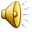 Stand up (group)
Make two lines (group)
Listen (group)
For example, Louise and John write number 4
Quickly!
Pass the pen
Go back to the start of the line
Emma y Pablo, now write number 9
Swap the markers
Cross number 9, cross 4, etc.
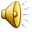 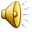 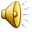 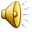 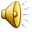 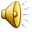 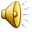 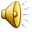 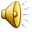 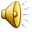 10. Ping pong game
El juego del ping-pong 

Escuchad 
Yo digo uno 
la clase dice: 2 
el profesor/la profesora dice: 3 
La clase: 4
Jugad de dos en dos
Listen
I say : one, you (the class) 
     says two 
The teacher says 3 
The class: 4
Now play in pairs (group)
You can also do multiples 
(3, 6,9, 12 etc)
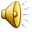 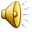 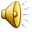 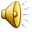 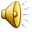 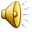 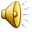 11. The card behind game
El juego de la carta por detrás 

 Mirad 
 ¿Qué número es? 
 Es el 3 
 No, es el 5
 Ganas 
 Te toca
Look
What number is it?
It is number 3
No
It is number 5
Yes, you won!
Your turn (1 person)
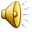 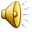 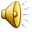 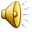 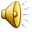 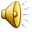 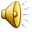 12. Rhythm game
El juego de « el ritmo »

Escuchad, mirad y repetid 
Así
Listen, look and repeat 
Like this
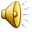 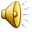 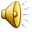 El juego de cabeza abajo, pulgares arriba 

Cerrad los ojos 
Bajad la cabeza 
Levantad los pulgares 
¿Quién es?
¡Es Juan!
13. Head down / thumbs up game
Close your eyes (group)
Head down (group)
Thumbs up (group)
Who is it?
It is John!
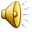 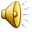 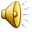 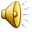 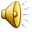 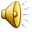